INLS261 Tools for Information Literacy
Microsoft® Office PowerPoint® 2007 Training
Add sound effects to a presentation
[Speaker Notes: Before you begin
To do the practice sessions, each student needs a computer with a sound card, a CD drive, and speakers. 
[Note to trainer: For detailed help in customizing this template, see the very last slide. Also, look for additional lesson text in the notes pane of some slides.]]
Course contents
Overview: This sounds easy
Lesson 1: Play a sound file
Lesson 2: Play music from a CD
Each lesson includes a list of suggested tasks and a set of test questions.
2 November 2007
Add sound effects to a presentation
2
Overview: This sounds easy
Including a sound effect on a PowerPoint slide can introduce the slide or make a point. 
You can play sounds in a presentation either by inserting a sound file or by playing music from a CD. 
This course tells you how to do both—from choosing a way to make an inserted sound start and specifying how long it should play to learning how to set up your CD tracks.
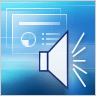 2 November 2007
Add sound effects to a presentation
3
Course goals
Insert sound files and select how each one should start and stop. 
Set up a slide element so that it triggers the sound. 
Guarantee that your sound will play when you present. 
Play a CD for a slide show and select the tracks you want.
2 November 2007
Add sound effects to a presentation
4
Lesson 1
Play a sound file
Play a sound file
In this lesson, you’ll learn how to insert a sound file of your own or a sound effect from the clip library into a slide.
You use PowerPoint sound tools to control how the sound plays, using basic settings for starting the sound and playing it across slides. 
Then you can go further by opening the Custom Animation task pane and giving PowerPoint precise instructions for starting and stopping the sound.
2 November 2007
Add sound effects to a presentation
6
[Speaker Notes: You can also have some fun by setting up something else on the slide, such as a navigational arrow or picture, to play the sound. 
Additionally, you can make sure you cover your bases by making sure that the sound file will play when your show is set up on a different computer.]
Insert the sound by using the Insert tab
Most of this lesson will focus on working with sound files that you insert from your computer or a network server, or that you insert from the clip library.
The steps in the picture show two ways you’d insert the sound using the Insert tab:
Click the Insert tab.
Click the arrow next to Sound.
2 November 2007
Add sound effects to a presentation
7
[Speaker Notes: These files would have names something like MySound.wav or Atmospheric.mid.]
Insert the sound by using the Insert tab
Most of this lesson will focus on working with sound files that you insert from your computer or a network server, or that you insert from the clip library.
The steps in the picture show two ways you’d insert the sound using the Insert tab:
To insert a sound file from your computer or a network server, click Sound from File. Browse to the file, and double-click it to insert it.
2 November 2007
Add sound effects to a presentation
8
Insert the sound by using the Insert tab
Most of this lesson will focus on working with sound files that you insert from your computer or a network server, or that you insert from the clip library.
The steps in the picture show two ways you’d insert the sound using the Insert tab:
To insert a sound from the clip library, click Sound from Clip Organizer, and search for the clip in the Clip Art task pane. Scroll to the clip you want, and click it to insert it into the slide.
2 November 2007
Add sound effects to a presentation
9
Insert the sound by using the Insert tab
Before the sound is inserted, you’re prompted with a message asking how you want it to start.
The sound appears as a sound icon on your slide, and it plays right after you insert it, so you know what it sounds like. 
To hear the sound again in normal view, double-click it.
2 November 2007
Add sound effects to a presentation
10
[Speaker Notes: Choices for starting the slide are discussed later in this lesson.]
Insert the sound by using a slide placeholder
You can use the icons that are part of some slide layouts to insert a sound file. The effect is the same—you’re inserting a sound file, but from within the slide instead of from the Insert tab.
The slide must have a layout that includes a content placeholder, as shown in the picture.
The content placeholder is the area outlined by a dotted border on the slide. Your content goes within this border.
2 November 2007
Add sound effects to a presentation
11
Insert the sound by using a slide placeholder
When you see the icons, as shown here, you’ll know that this placeholder can contain text or other things, such as pictures, sounds, or graphics.
Click the Insert Media Clip icon to browse for sound files on your computer or a network server.
Click the Clip Art icon to open the Clip Art task pane and search for sounds to insert.
2 November 2007
Add sound effects to a presentation
12
[Speaker Notes: The sound is inserted within the placeholder, in the form of a sound icon.]
Insert the sound by using a slide placeholder
What are the benefits of this method?
You may want the sound icon to always appear in a certain position on your slides.
For example, if you created a self-running presentation in which a person had to click the sound icon on each slide, you might like the icon to be in the same placeholder and position every time.
2 November 2007
Add sound effects to a presentation
13
[Speaker Notes: Note that PowerPoint will still use content placeholders, if any are available, for an inserted sound even if you insert the file by using the Insert tab—and will put the sound icon in the middle of the placeholder. The content placeholder icons just give you a handy method for insertion and guarantee that the sound will be positioned in that spot.]
Start the sound
In the process of inserting the sound, you’re prompted with a message asking whether you want the sound to start automatically or when you click the mouse.
Choose Automatically if you want the sound to start by itself. 
If you have no other media effects on the slide, the sound plays when the slide is displayed. If you already have an effect on the slide, such as an animation, sound, or movie, the sound plays after it’s finished.
2 November 2007
Add sound effects to a presentation
14
Start the sound
In the process of inserting the sound, you’re prompted with a message asking whether you want the sound to start automatically or when you click the mouse.
Click When Clicked if you want the sound to play when you click the sound icon on the slide.
This setting is known as a trigger, because you have to click something specific (the sound icon) to play, or trigger, the sound.
2 November 2007
Add sound effects to a presentation
15
[Speaker Notes: If you change your mind about how you want the sound to start, you can make a different selection later.
Note: You can set up other things on the slide as well—text, a shape, or a picture, for example—to trigger the sound. Details about that are later in the lesson.]
Play the sound across slides
So you’ve inserted the sound, and it starts either by itself or when you click the sound icon.
The sound will play through to the end and then stop—unless you click the slide for any reason while it is still playing, which will stop the sound.
2 November 2007
Add sound effects to a presentation
16
Play the sound across slides
What if you have a long-playing sound that you want to keep playing even when you click the mouse to start something else?
You can play it across slides.
Select the sound icon.
On the Ribbon, under Sound Tools, click the Options tab.
In the Sound Options group, in the Play Sound list, select Play across slides.
2 November 2007
Add sound effects to a presentation
17
[Speaker Notes: This sets the sound to start automatically when the slide is displayed and to keep playing no matter what you click, until it’s finished or you reach the end of the show, whichever comes first.]
Play the sound across slides
You may want to make further adjustments to the sound.
For example, you may want it to play through the current slide only and then stop, or to stop after a set number of slides.
You’d make these adjustments by using the Custom Animation task pane.
2 November 2007
Add sound effects to a presentation
18
[Speaker Notes: Details follow in upcoming slides.]
Set a time for stopping the sound
You can set very specific options for a sound in the Custom Animation task pane.
You work with the sound here because it is considered an effect, similar to animation effects. 
You can set up all of these effects to stop or start at certain times and to play in a certain order.
2 November 2007
Add sound effects to a presentation
19
[Speaker Notes: You’d work with a movie file using the Custom Animation task pane too.]
Set a time for stopping the sound
To make the sound play across slides but stop after a certain number of them, first open the Custom Animation task pane (Animations tab, Custom Animation command).
Then work in the task pane as follows:
The sound effect you’ve inserted into your slide is represented by its file name in the task pane; the example name here is LongerFlute.wav. When the effect is selected on the slide, it’s also selected in the task pane.
2 November 2007
Add sound effects to a presentation
20
Set a time for stopping the sound
To make the sound play across slides but stop after a certain number of them, first open the Custom Animation task pane (Animations tab, Custom Animation command).
Then work in the task pane as follows:
Click the arrow next to the sound effect to display its menu.
On the menu, click Effect Options.
2 November 2007
Add sound effects to a presentation
21
Set a time for stopping the sound
To make the sound play across slides but stop after a certain number of them, first open the Custom Animation task pane (Animations tab, Custom Animation command).
Then work in the task pane as follows:
In the Play Sound dialog box, you have a few options for how to stop the sound. To specify a number of slides, use the arrows to select a number in the box next to After.
2 November 2007
Add sound effects to a presentation
22
Set a time for stopping the sound
The sound in this example, set to play through three slides, will start playing when the slide into which it’s inserted is displayed and will continue through the next two slides after that.
When you click to a fourth slide, the sound will stop.
For this option to be effective, the sound needs to be long enough to continue playing through the specified number of slides.
2 November 2007
Add sound effects to a presentation
23
Change how the sound starts
You can change the way you’ve set your sound to begin by using Custom Animation options too.
In the task pane, the effect appears with a clock next to it, which means it will start automatically after a previous effect—such as an animation effect or another sound if there is one; or after display of the slide if there’s no other effect.
2 November 2007
Add sound effects to a presentation
24
[Speaker Notes: An example of changing how a sound begins: if you’ve set the sound to start automatically but decide you’d rather make it start by mouse click, you can do so. 
In step 1, the same setting is shown next to the Start box, above the list. It has a clock icon and says After Previous.]
Change how the sound starts
You can change the way you’ve set your sound to begin by using Custom Animation options too.
To change the start setting, click the arrow next to the effect in the list, and click Start On Click.
The effect then appears with a mouse icon next to it, and the setting is reflected in the Start box. The sound will now play when you click the mouse.
2 November 2007
Add sound effects to a presentation
25
Change how the sound starts
There’s one difference here that you should be aware of.
The choice of Start On Click in this context sets up the sound to play when you click the slide, rather than when you click the sound icon. 
To make the sound icon be the thing you click to start the effect, you have to set it up as the trigger for the sound.
2 November 2007
Add sound effects to a presentation
26
[Speaker Notes: This process is illustrated in upcoming slides.
One advantage of being able to click the slide instead of the sound icon to start the sound is that you can choose to hide the sound icon and then merely click the slide to play the sound.]
Set up a trigger to play the sound
As you’ve learned, there are various ways to start a sound. 
Here’s one with some fun possibilities: Trigger the sound by clicking a specific item on the slide.
When you first insert a sound, if you choose to have it start “when clicked,” a trigger is automatically set up for you; the sound icon itself is the trigger.
But you can make other things set off the sound as well: text, for example, or a picture, or an arrow shape that signals (with a bing, bang, or bong) the next slide.
2 November 2007
Add sound effects to a presentation
27
Set up a trigger to play the sound
The picture illustrates the process.
The sound must be inserted into the slide, and the element that you want to click must be on the slide also. In this case, say you want the trigger to be the arrow shape shown here.
In the Custom Animation task pane, click the arrow next to the sound effect, and click Timing on the menu.
2 November 2007
Add sound effects to a presentation
28
Set up a trigger to play the sound
The picture illustrates the process.
In the Play Sound dialog box, under Triggers, click Start effect on click of.
Click the arrow on the item there, and select the thing you want as the trigger. In the example, you’d choose Right Arrow 6 (the name for the arrow shape).
2 November 2007
Add sound effects to a presentation
29
[Speaker Notes: Note that if you wanted the sound icon to be the trigger, you’d click the name of the sound, also in the list: SoundEffect1.wav.]
Set up a trigger to play the sound
When a sound is set up to play by trigger, it has a bar above it in the effects list, saying what triggers the sound:
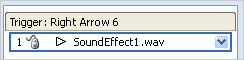 On the slide, a little hand appears next to the sound icon, showing that it plays by trigger.
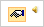 2 November 2007
Add sound effects to a presentation
30
Are your files linked or embedded?
To guarantee that a sound will play from the computer you present on, be aware of some details concerning the size of sound files.
Also be aware of whether a file has been linked to in the presentation or embedded within it. The picture shows a basic comparison.
These files will be linked to the presentation because either they are not .wav files or they are .wav files that exceed the maximum size limit of 100 KB.
2 November 2007
Add sound effects to a presentation
31
Are your files linked or embedded?
To guarantee that a sound will play from the computer you present on, be aware of some details concerning the size of sound files.
Also be aware of whether a file has been linked to in the presentation or embedded within it. The picture shows a basic comparison.
These files will be embedded in the presentation because they are .wav files and their sizes don’t exceed 100 KB.
2 November 2007
Add sound effects to a presentation
32
Are your files linked or embedded?
Here’s more information about linked files.
A linked file is not actually contained within the presentation. Instead, PowerPoint creates a link to the file based on where it’s stored when you insert it into the presentation, for example, on your computer or on a server that your computer is connected to. So when you “insert,” you’re really just creating a link to the file. PowerPoint relies on that link to find and play the sound.
What determines whether a sound file is inserted as a linked file? File size and file type. PowerPoint creates a link for any .wav type of file that is more than 100 kilobytes (KB) in size and for all other types of sound files, regardless of size. (The last four characters of the file name—for example, “.wav”—tell you what type of sound file it is.)
2 November 2007
Add sound effects to a presentation
33
[Speaker Notes: The tricky thing about linked sound files is that if you move a linked sound file to a different place so that the link to it isn’t valid anymore, or you present on a computer that doesn’t have access to the sound file, PowerPoint won’t find the sound file to play it. The next slide tells you how to prevent this.]
Are your files linked or embedded?
Here’s more information about embedded files:
An embedded file is part of the presentation. If you copy the presentation to another location, the embedded sound file travels with the presentation and you can count on it to play. 
What determines whether PowerPoint embeds the file? Again, file type and file size. If the sound is a .wav file that is 100 KB or less in size, it’s embedded.
And a general note to remember for both linked and embedded files: The presenting computer must have a sound card and speakers to play your sound effects.
2 November 2007
Add sound effects to a presentation
34
How to deal with linked files
Here are some best practices for working with linked files so that PowerPoint will find and play them when you’re in a presenting situation.
Best practice 1: When you’re creating the presentation, before you insert the sound file, copy the sound file into the same folder as your presentation. Then insert it from that location. 
PowerPoint will create a link to it based on the sound file’s location within your folder.
2 November 2007
Add sound effects to a presentation
35
[Speaker Notes: As long as you keep the sound file in the presentation folder, PowerPoint will find it—even if you move or copy the folder to another computer.]
How to deal with linked files
Here are some best practices for working with linked files so that PowerPoint will find and play them when you’re in a presenting situation.
Best practice 2: When your presentation is complete and you’re preparing to copy or distribute it, use Package for CD.
This feature copies all the files to one location (a CD or folder) with your presentation and automatically updates all the links for the media files.
2 November 2007
Add sound effects to a presentation
36
[Speaker Notes: Note: You can increase the maximum size for embedding .wav files. The 100-KB maximum is a default setting within PowerPoint. You can increase it to 50,000 KB, but remember that you will be significantly increasing the file size of your presentation by allowing for large sound files. 
For more about the Package for CD feature, see the Quick Reference Card linked to at the end of this course.]
Suggestions for practice
Insert a sound as background music. 
Insert a sound and make it play continuously. 
Specify a stopping point.
Change the start setting. 
Set up a trigger for the sound.
Insert a sound by using a slide placeholder. 
View the path to your sound files.
Online practice (requires PowerPoint 2007)
2 November 2007
Add sound effects to a presentation
37
[Speaker Notes: [Note to trainer: With PowerPoint 2007 installed on your computer, you can click the link in the slide to go to an online practice. In the practice, you can work through each of these tasks in PowerPoint, with instructions to guide you. Important: If you don’t have PowerPoint 2007, you won’t be able to access the practice instructions.]]
Test 1, question 1
What’s a best practice for working with sound files? (Pick one answer.)
Never use linked files. 
Before you insert sound files, copy them into the same folder as your presentation file.
2 November 2007
Add sound effects to a presentation
38
Test 1, question 1: Answer
Before you insert sound files, copy them into the same folder as your presentation file.
This way, each time you insert a file, PowerPoint will create a link to it in that location. As long as you keep the file in the same folder as your presentation, PowerPoint will find it to play it.
2 November 2007
Add sound effects to a presentation
39
Test 1, question 2
On the Ribbon, where do you find the command for inserting sound files? (Pick one answer.)
The Options tab, under Sound Tools. 
The Animations tab, Animations group.
The Insert tab, Media Clips group.
2 November 2007
Add sound effects to a presentation
40
Test 1, question 2: Answer
The Insert tab, Media Clips group.
In Media Clips, you click Sound and then choose whether to insert from a file or from the clip library.
2 November 2007
Add sound effects to a presentation
41
Test 1, question 3
For a sound on a slide, you’ve selected the option to hide the sound icon when you present. Which of these start settings is not compatible with hiding the icon? (Pick one answer.)
The sound starts automatically. 
The sound starts when you click the slide. 
The sound starts when you click a shape on the slide. 
The sound starts when you click the sound icon on the slide.
2 November 2007
Add sound effects to a presentation
42
Test 1, question 3: Answer
The sound starts when you click the sound icon on the slide.
This way of starting won’t be compatible with hiding the sound icon. You’d need to change the start so it doesn't rely on the sound icon's being visible.
2 November 2007
Add sound effects to a presentation
43
Lesson 2
Play music from a CD
Play music from a CD
Playing music from a CD gives you a wealth of choices for background music. You can select tracks to play throughout a presentation or to set a mood at the start and end of a show.
An advantage of using a CD is that you don’t affect the file size of your presentation. The thing you have to remember is to bring the CD along when you present.
In this lesson, you’ll see how to make your presentation play the tracks you want.
2 November 2007
Add sound effects to a presentation
45
Set up tracks
To set up tracks, first insert the CD into the computer’s CD drive.
Then:
On the Insert tab, in the Media Clips group, click the arrow next to Sound, and then click Play CD Audio Track.
Next to Start at track, select the track you want to start with.
2 November 2007
Add sound effects to a presentation
46
Set up tracks
To set up tracks, first insert the CD into the computer’s CD drive.
Then:
In the time box, specify at what time within the track to start playing the CD. The 00:00 setting means the track will start at its beginning.
Next to End at track, select the track you want to end with. You can end with the same track you started with.
2 November 2007
Add sound effects to a presentation
47
Set up tracks
To set up tracks, first insert the CD into the computer’s CD drive.
Then:
In the time box, specify at what time within the track to stop playing the CD. To play the full track, put its full playing time here. (But note that if the slide show ends before the track is finished, the music stops.)
2 November 2007
Add sound effects to a presentation
48
[Speaker Notes: With the settings shown, this CD would start at track 1 and stop at the end of track 4.]
Set up tracks
After you select tracks, you’re prompted to choose how to start the sound (automatically or by mouse click). After that, a CD icon    shows up in the middle of your slide.
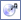 The CD won’t play through all the slides automatically. It works with the same sound settings you’d use to play sound files. 
So you need to tell PowerPoint that the CD should play across all slides or across a certain number of slides.
2 November 2007
Add sound effects to a presentation
49
Set up tracks
After you select tracks, you’re prompted to choose how to start the sound (automatically or by mouse click). After that, a CD icon    shows up in the middle of your slide.
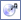 The CD will stop when the show reaches the end of the last slide that it’s specified to play through.
If the slide show is set to loop, the CD will resume with its first programmed track when the slide show restarts.
2 November 2007
Add sound effects to a presentation
50
[Speaker Notes: Notes:
You can’t do anything about the silence between tracks on your CD; it is still there. But maybe you have one long track that fits the length of your show. You can specify just that one track (you’ll do this in the practice). 
If you want to play different tracks of the CD on different slides, keep using the Play CD Audio Track command to set up the track and timing you want for each slide. There is no automatic way to time your CD to your slide.]
Suggestions for practice
Play music through a whole presentation.
Play music at the start and end of a show.
Online practice (requires PowerPoint 2007)
2 November 2007
Add sound effects to a presentation
51
[Speaker Notes: [Note to trainer: With PowerPoint 2007 installed on your computer, you can click the link in the slide to go to an online practice. In the practice, you can work through each of these tasks in PowerPoint, with instructions to guide you. Important: If you don’t have PowerPoint 2007, you won’t be able to access the practice instructions.]]
Test 2, question 1
Besides speakers, a CD-ROM drive, and a sound card, what’s an indispensable item for your presentation if you’re playing music from a CD? (Pick one answer.)
Popcorn and candy. 
The CD itself. 
Your presentation. It’s got the CD icons in it, so just start it and your tracks will play.
2 November 2007
Add sound effects to a presentation
52
Test 2, question 1: Answer
The CD itself.
The music won’t play without the inserted CD.
2 November 2007
Add sound effects to a presentation
53
Test 2, question 2
The total playing time for track 3 is 03:30. How would you set up the track if you wanted the CD to start 1 minute into the track and end 30 seconds later? (Pick one answer.)
Starting track: 3; starting time: 00:00. Ending track: 3; ending time: 01:30. 
Starting track: 3; starting time: 01:00. Ending track: 3; ending time: 00:30. 
Starting track: 3; starting time: 01:00. Ending track: 3; ending time: 01:30.
2 November 2007
Add sound effects to a presentation
54
Test 2, question 2: Answer
Starting track: 3; starting time: 01:00. Ending track: 3; ending time: 01:30.
The ending time equals the number of seconds of play plus the time you set the track to start.
2 November 2007
Add sound effects to a presentation
55
Test 2, question 3
To open the dialog box that has the options for setting up CD tracks, what do you need to do? (Pick one answer.)
Insert the CD into the CD-ROM drive, open your presentation, and display the slide that you want the sound to start on. 
Insert the CD into the CD-ROM drive, open your presentation, and display the slide that you want the sound to start on. Then click the Insert tab. In the Media Clips group, click the arrow next to Sound, and click Play CD Audio Track.
2 November 2007
Add sound effects to a presentation
56
Test 2, question 3: Answer
Insert the CD into the CD-ROM drive, open your presentation, and display the slide that you want the sound to start on. Then click the Insert tab. In the Media Clips group, click the arrow next to Sound, and click Play CD Audio Track.
Once you’ve “inserted” the CD, if you want to modify your track settings, simply click the CD icon on the slide, and click Options under Sound Tools. You can change your track settings on the Options tab.
2 November 2007
Add sound effects to a presentation
57
Quick Reference Card
For a summary of the tasks covered in this course, view the Quick Reference Card.
2 November 2007
Add sound effects to a presentation
58
USING THIS TEMPLATE
See the notes pane or view the full notes page (View menu or tab) for detailed help on this template.
[Speaker Notes: Using This Template
This Microsoft Office PowerPoint template has training content about working with sound in PowerPoint 2007. It’s geared for you to present to a group and customize as necessary. 
This template’s content is adapted from the Microsoft Office Online Training course called “Add sound effects to a presentation.”
Features of the template
Title slide: On the very first slide, there is placeholder text over which you should type the name of your company. Or you can delete the text box altogether if you don’t want this text.
Animations: Custom animation effects are applied throughout the presentation. These effects include Peek, Stretch, Dissolve, and Checkerboard. All effects play in previous versions back to Microsoft PowerPoint 2000. To alter animation effects, go to the Slide Show menu, click Custom Animation, and work with the options that appear.
If this presentation contains a Macromedia Flash animation: To play the Flash file, you must register a Microsoft ActiveX® control, called Shockwave Flash Object, on your computer. To do this, download the latest version of the Macromedia Flash Player from the Macromedia Web site.
Slide transitions: The Wipe Down transition is applied throughout the show. If you want a different one, go to the Slide Show menu, click Slide Transition, and work with the options that appear. 
Hyperlinks to online course: The template contains links to the online version of this training course. The links take you to the hands-on practice session for each lesson and to the Quick Reference Card that is published for this course. Please take note: You must have PowerPoint 2007 installed to view the hands-on practice sessions. If you don’t have PowerPoint 2007, you won’t be able to access the practice instructions. 
Headers and footers: The template contains a footer that has the course title. You can change or remove the footers in the Header and Footer dialog box (which opens from the View menu).]